LO: Fractions on a numberline.
13.11.20
Fraction wall
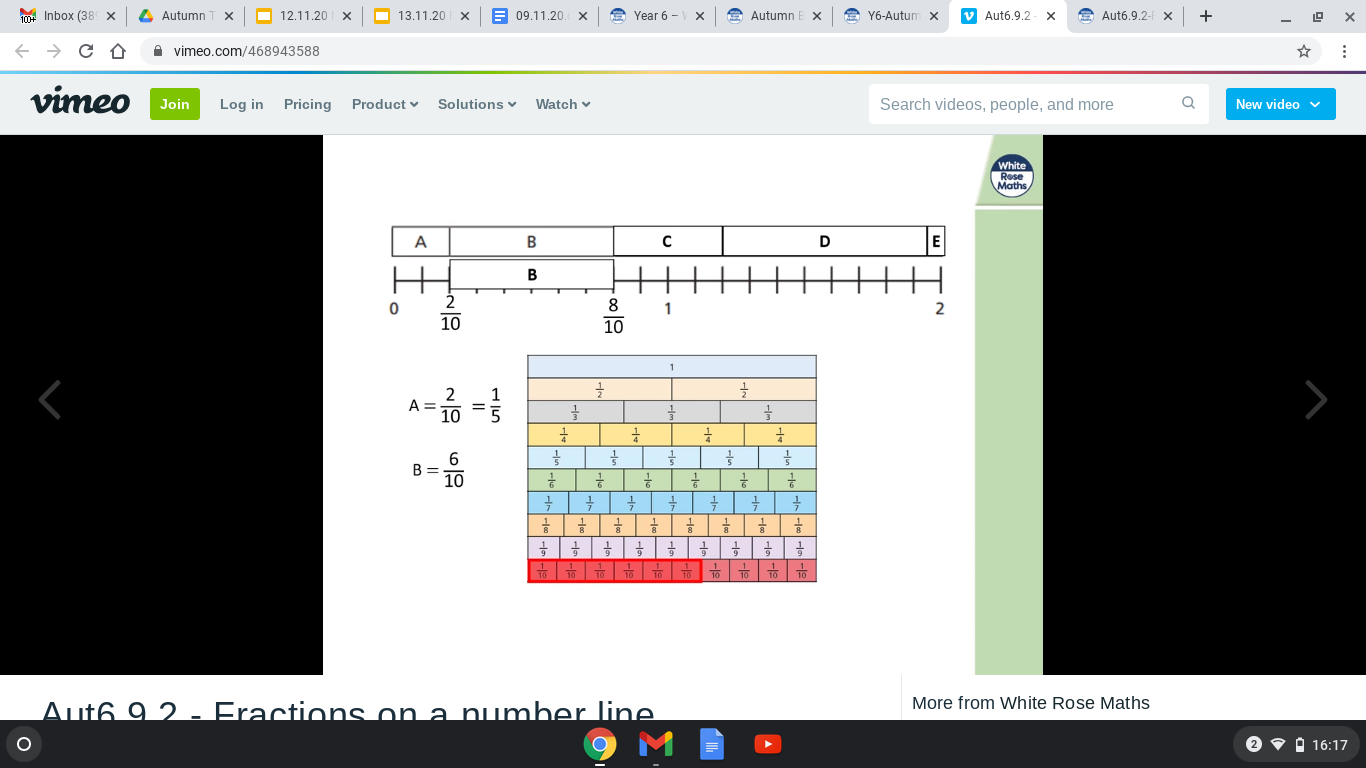 Use the fraction wall to help you simplify your fractions.
Warm up...
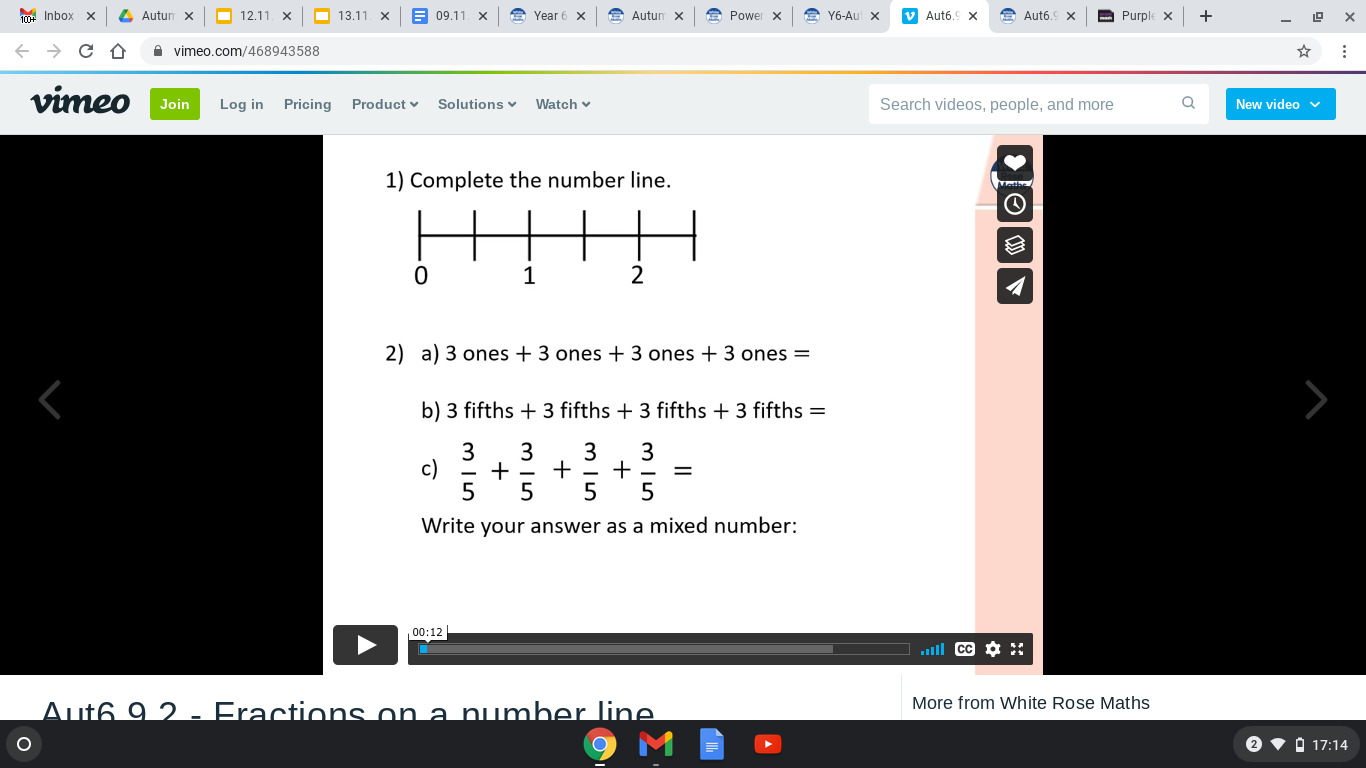 Count the intervals
Try these questions!
Let’s work this out...
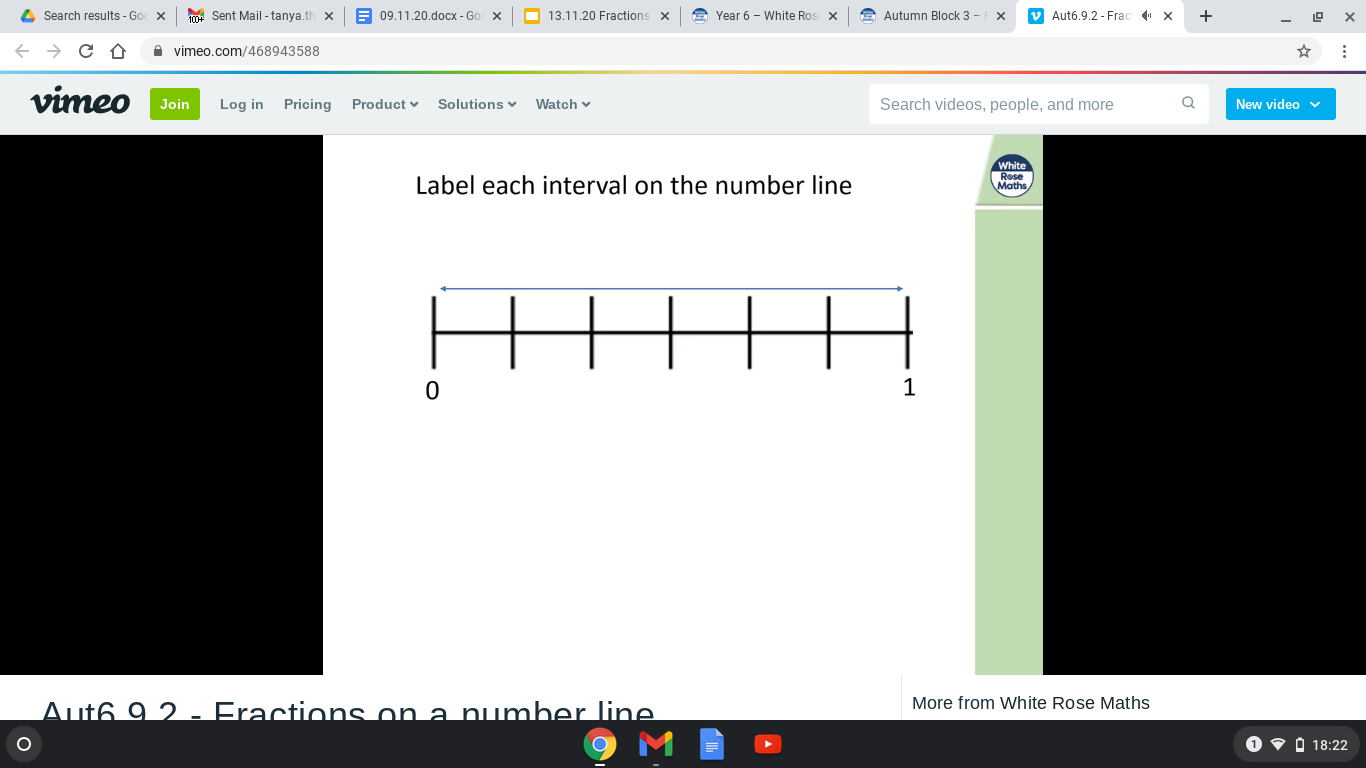 What is the difference?

How many intervals? 

1 ÷ ? =
Let’s work this out...
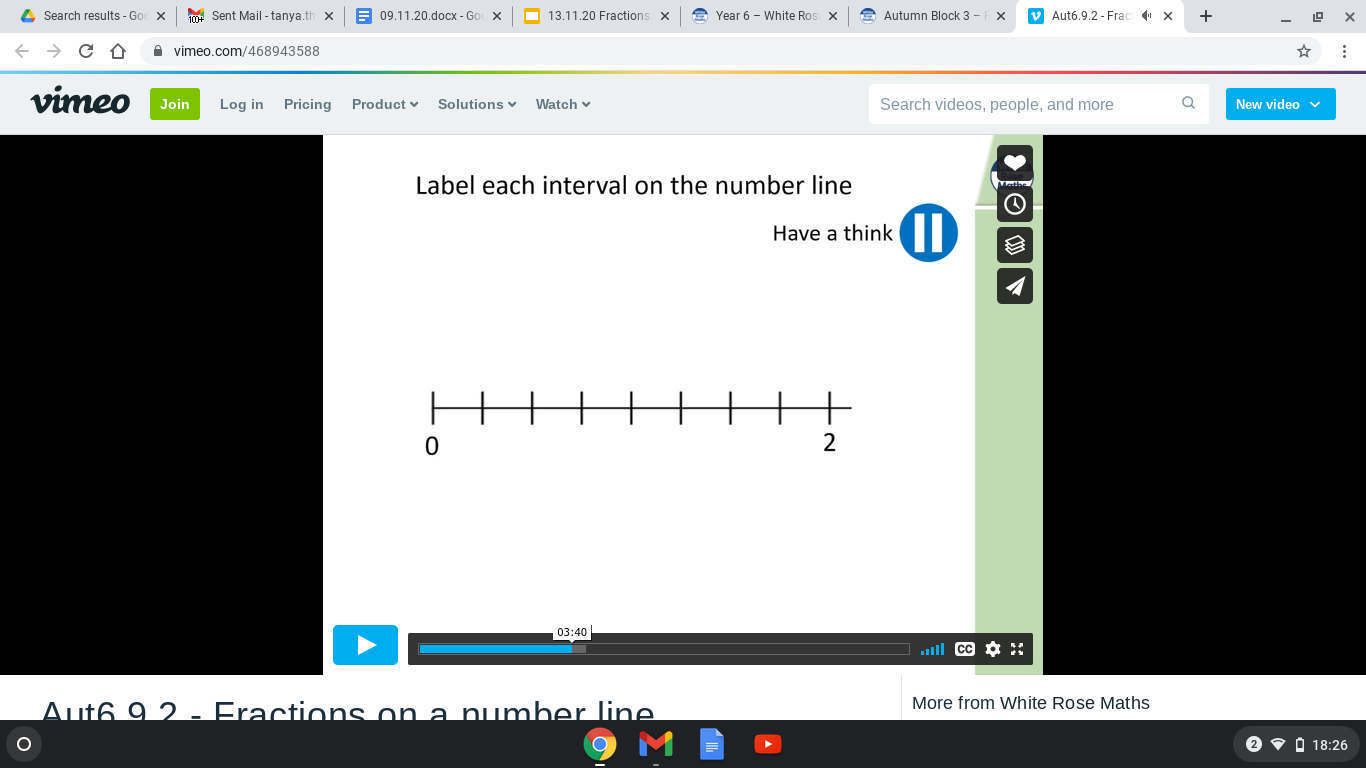 Label each interval


What is the difference?  

How many intervals?
Fraction wall
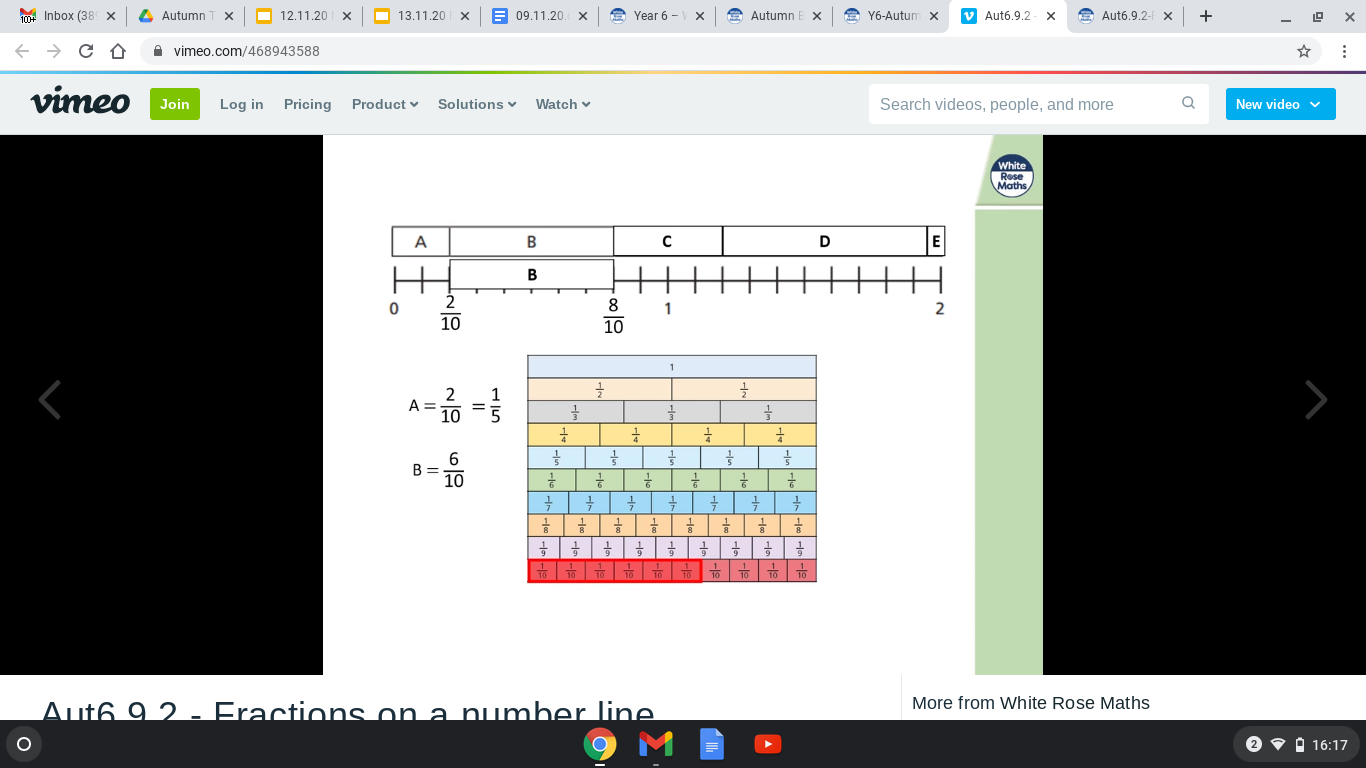 Use the fraction wall to help you simplify your fractions.
Let’s work this out...
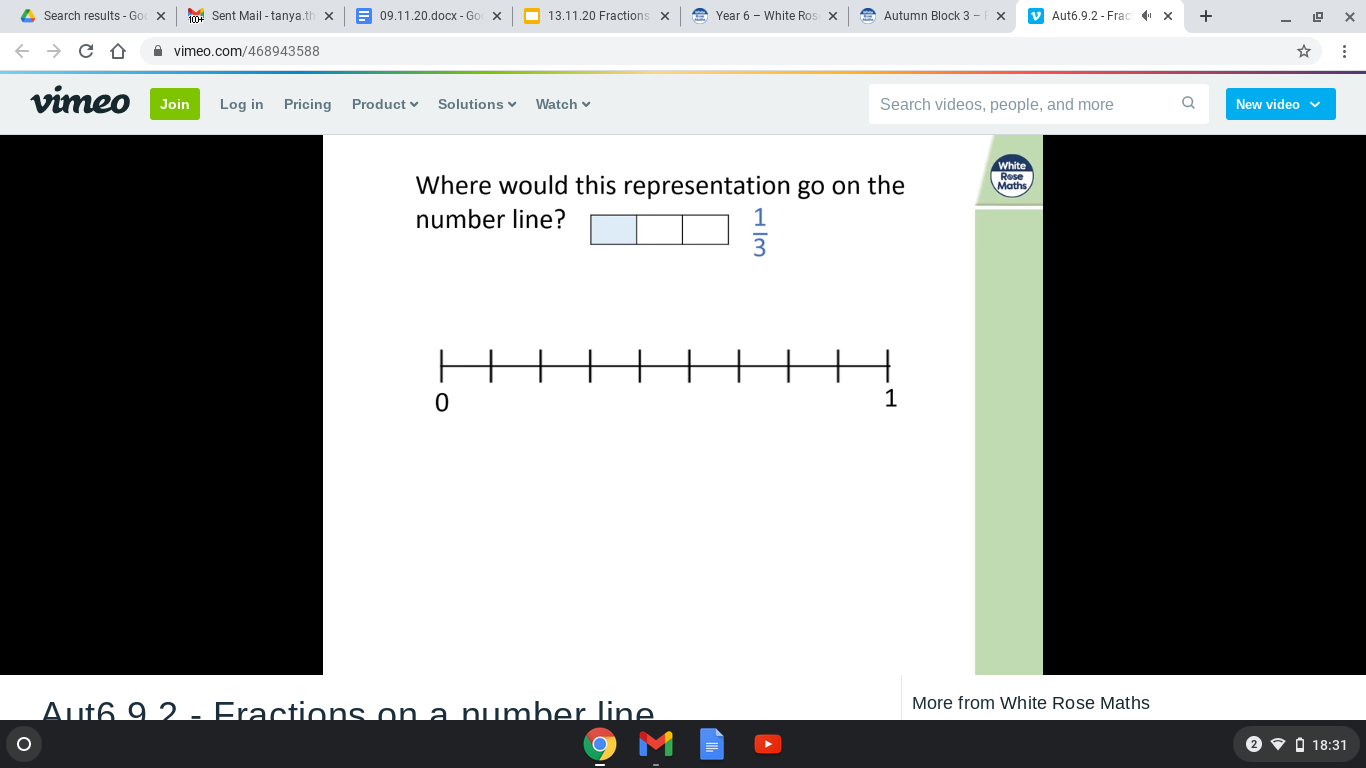 Your task...
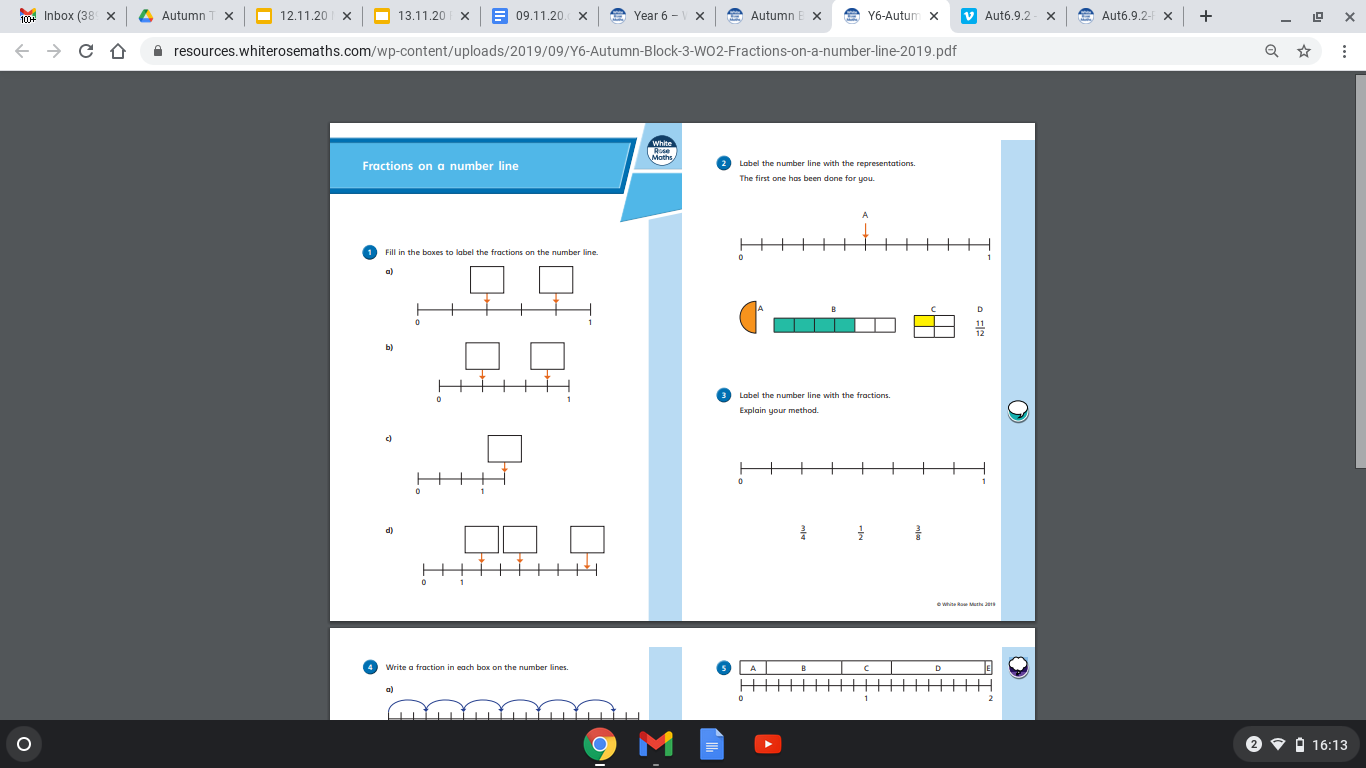 Your task...
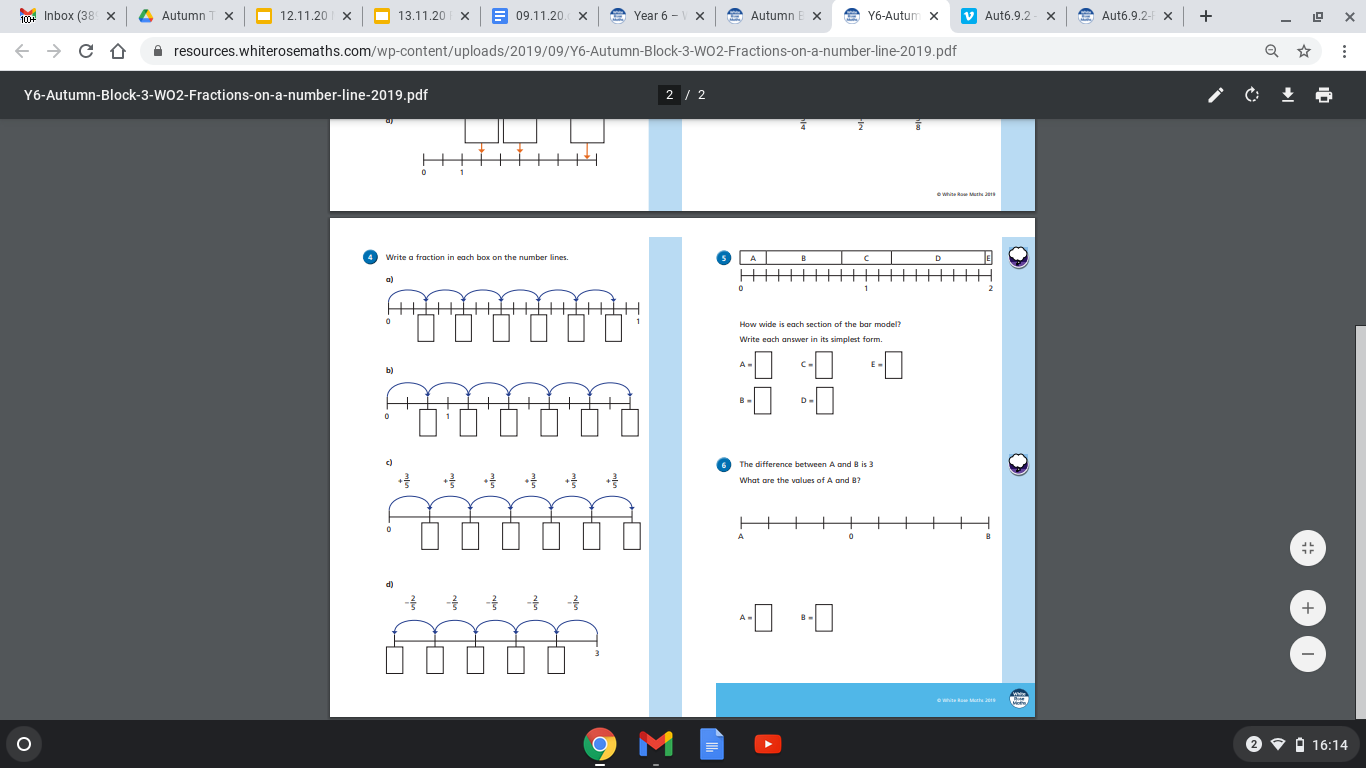 Varied Fluency...
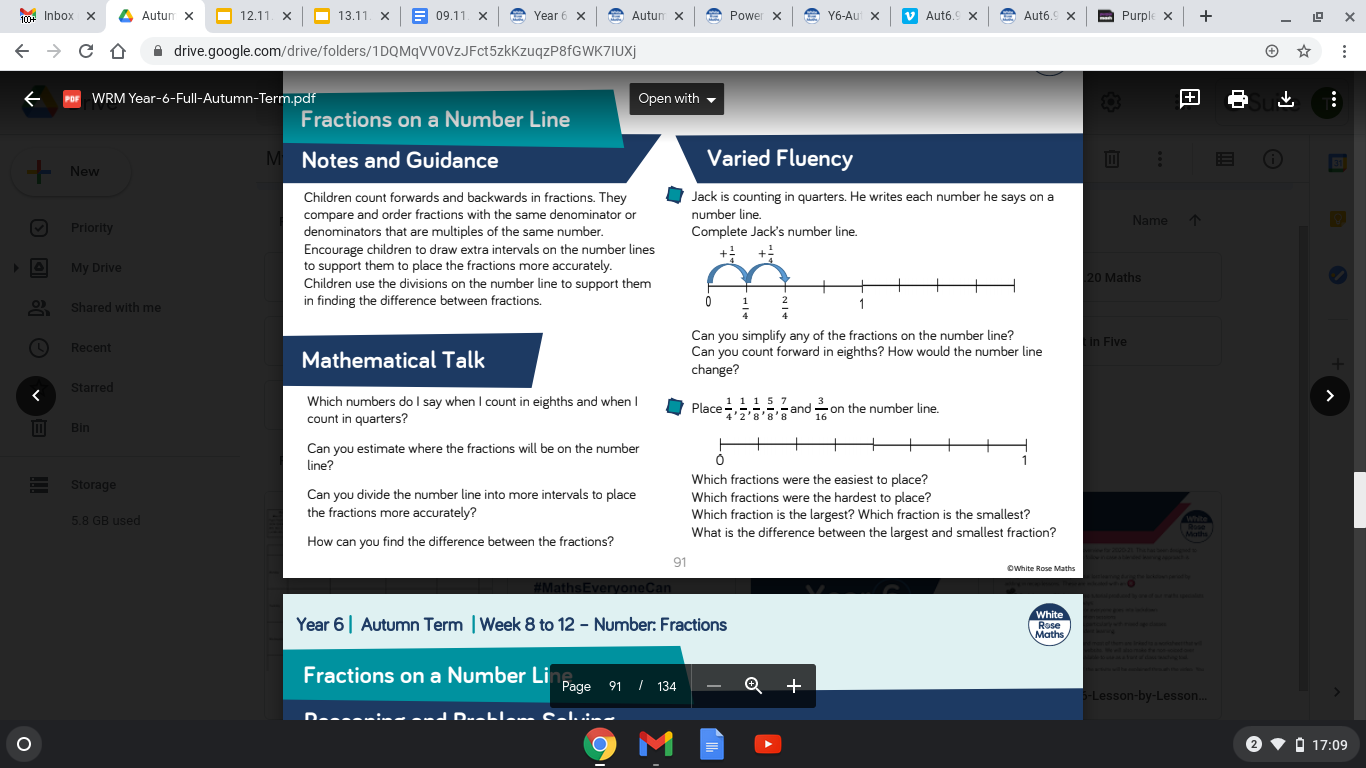 Problem Solving...
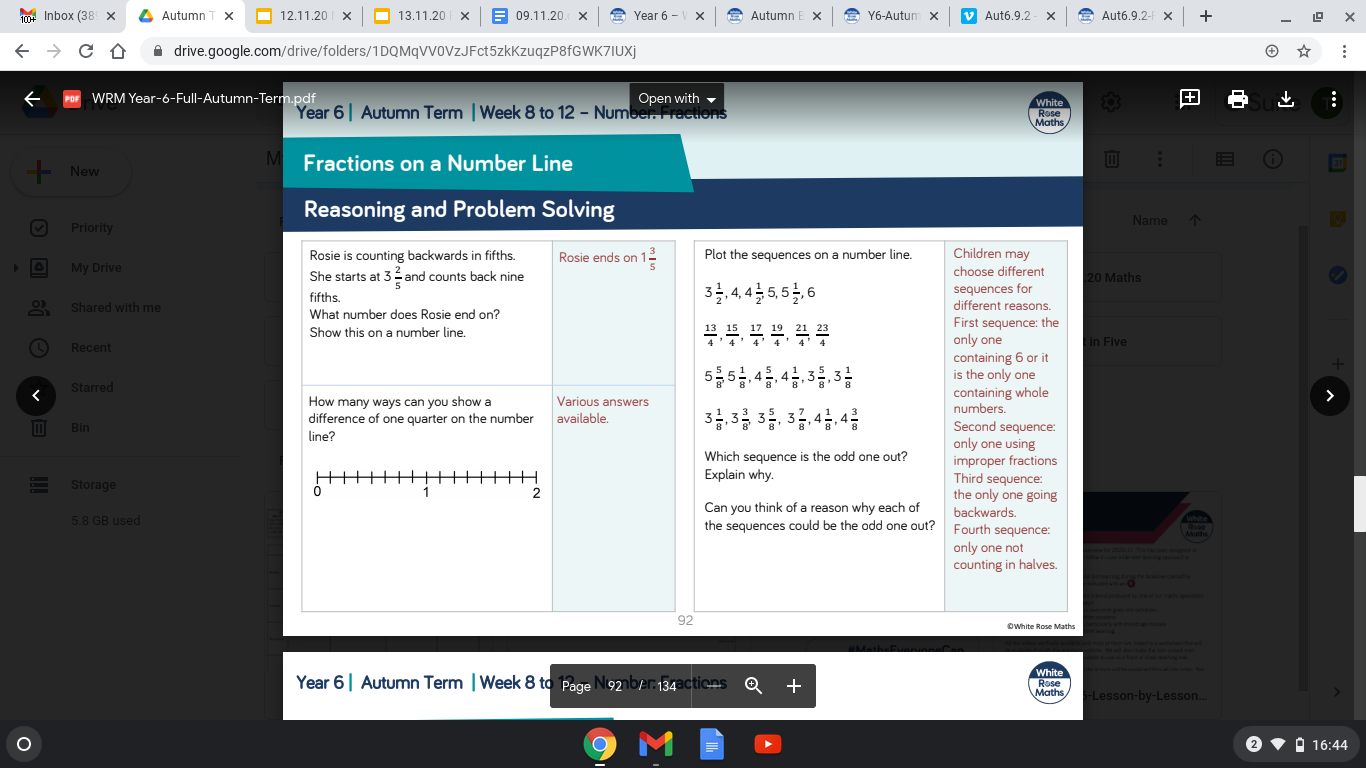 Problem Solving...
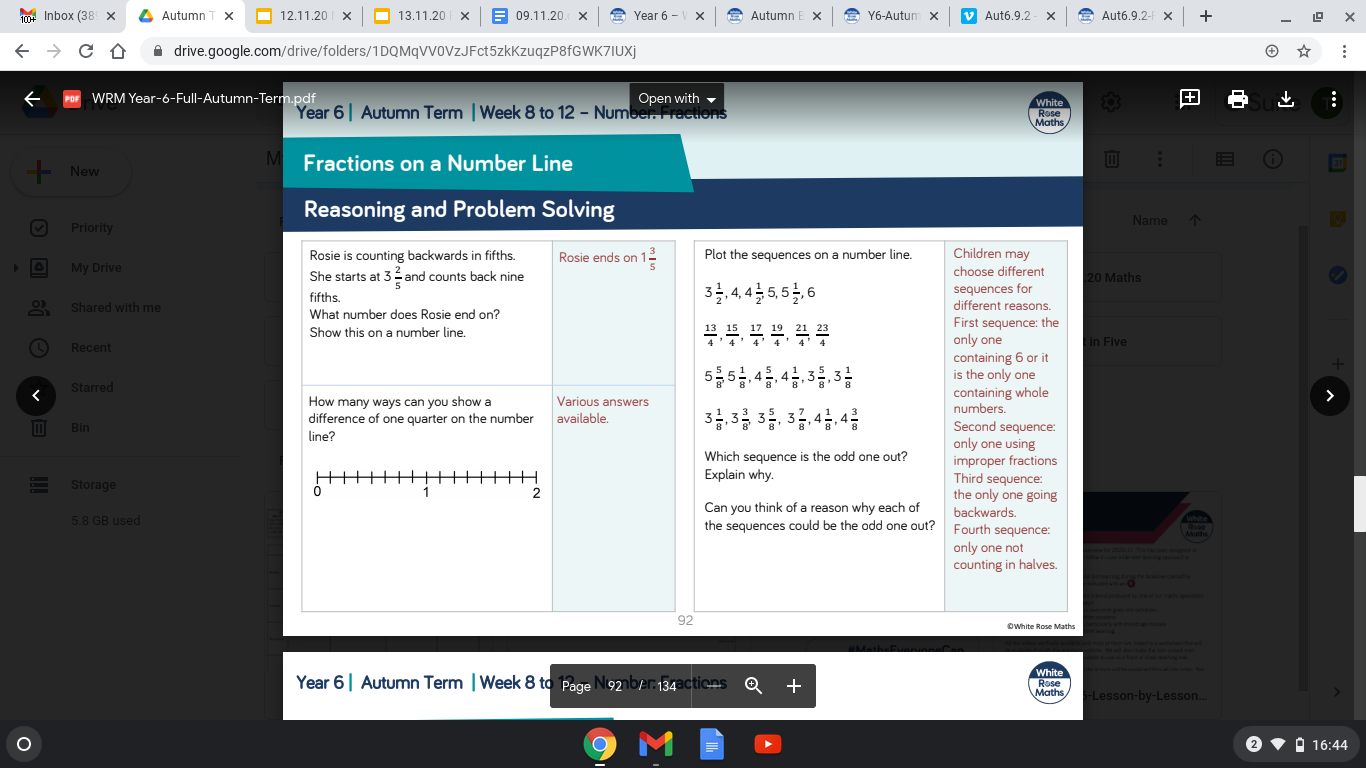 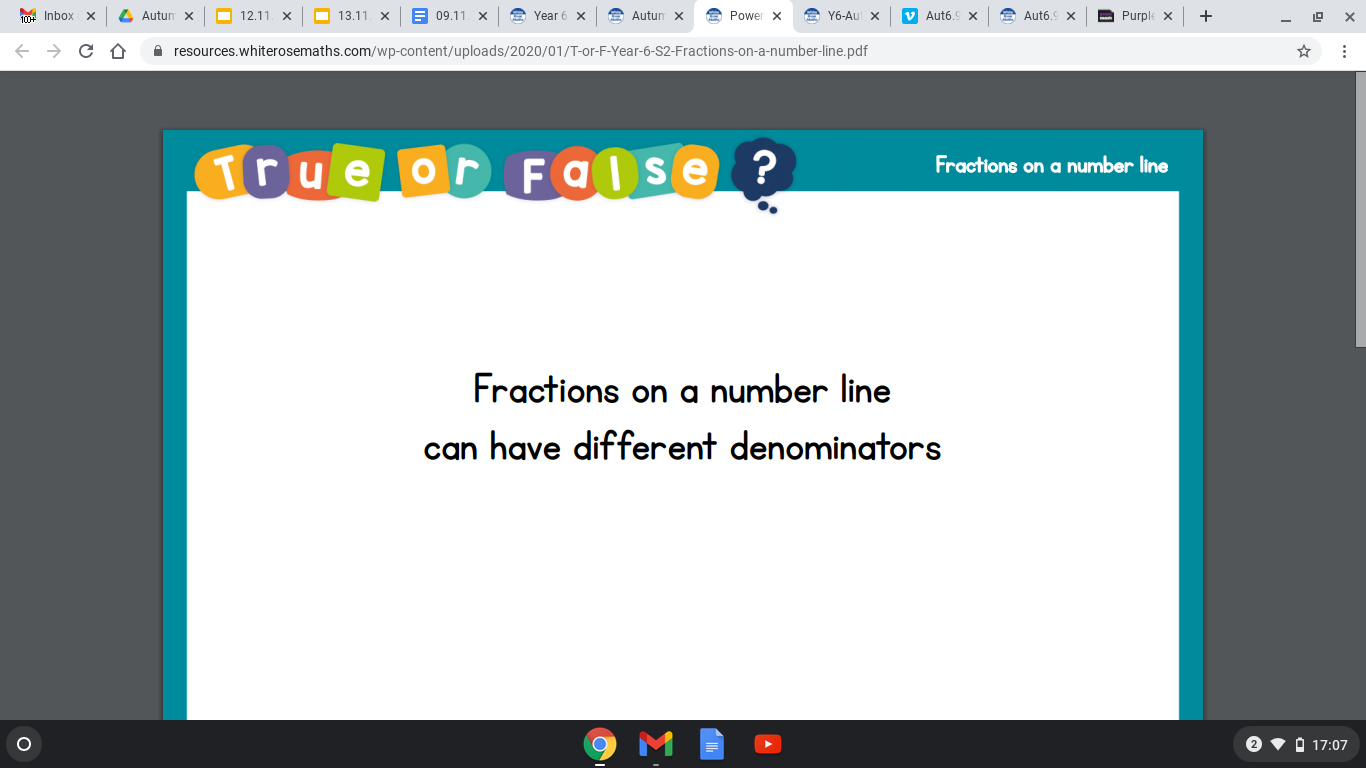